ورشة عمل

التقييم الذاتى



د / محسوب عبد القادر
نائب مدير مركز ضمان الجودة 
جامعة جنوب الوادى
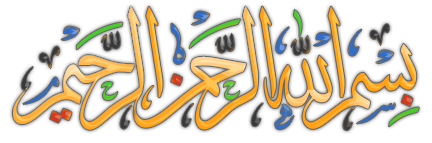 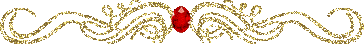 محتوى الورشة
مفاهيم أساسية

 معايير التقويم الذاتى والاعتماد المؤسسى / البرنامجى

تقرير التقويم الذاتى المؤسسى / البرنامجى
التقويم الذاتى  المؤسسى Self-Evaluation
العملية الخاصة بتقويم الأداء الكلى للكلية عن طريق الكلية نفسها ، وذلك للكشف عن مجالات القوة والضعف فى قدرتها المؤسسية وفاعليتها التعليمية لتحقيق رسالتها وغاياتها وأهدافها الاستراتيجية .

 تتضمن مجموعة من الإجراءات يقوم بها فريق من أفراد الكلية والمعنيين بها بهدف تعرف مدى تحقيقها معايير الاعتماد المؤسسى .
التقويم الذاتى  للبرنامج Program Self-Evaluation
العملية الخاصة بتقويم الأداء الكلى للبرنامج عن طريق المسئولين عن إدارة البرنامج من القيادات الأكاديمية والإدارية ، وذلك للكشف عن مجالات القوة والضعف فى إدارة هذا البرنامج وفى فاعليته التعليمية .
الاعتماد المؤسسى Institutional Accreditation
الاعتراف الذى تمنحه الهيئة القومية لضمان جودة التعليم والاعتماد للكلية ، إذا تمكنت من إثبات أن لديها القدرة المؤسسية ، وتحقق الفاعلية التعليمية وفقاً للمعايير المحددة والمعلنة من الهيئة ، ولديها من الأنظمة المتطورة التى تضمن التحسين والتعزيز المستمر للجودة .
15
الاعتماد البرنامجى  Specialized Accreditation
الاعتراف الذى تمنحه الهيئة القومية لضمان جودة التعليم والاعتماد للبرنامج ، إذا تمكن من إثبات أن لديه إدارة للبرنامج ، وحقق الفاعلية التعليمية وفقاً للمعايير المحددة والمعلنة من الهيئة ، ولديه من الأنظمة المتطورة التى تضمن التحسين والتعزيز المستمر للجودة .
15
معايير الاعتماد المؤسسى
الفاعلية التعليمية
القدرة المؤسسية
التخطيط الاستراتيجى
الهيكل التنظيمى
القيادة والحوكمة
المصداقية والأخلاقيات
الجهاز الإدارى
الموارد المالية والمادية
المشاركة المجتمعية
التقويم المؤسسى وإدارة الجودة
الطلاب والخريجون
المعايير الأكاديمية
البرامج التعليمية
التعليم والتعلم والتسهيلات المادية
أعضاء هيئة التدريس
البحث العلمى والأنشطة العلمية الأخرى
الدراسات العليا
التقييم المستمر للفاعلية التعليمية
معايير الاعتماد المؤسسى الحاكمة
هى المعايير التى لابد من استيفائها عند التقدم بملف الاعتماد المؤسسى للهيئة قبل إرسال الدراسة الذاتية والموافقة على طلب الكلية للتقدم للهيئة ، وهى :
المعايير الأكاديمية
البرامج التعليمية
التعليم والتعلم والتسهيلات الداعمة
الدراسات العليا
الدراسة الذاتية للكلية
إحدى الوسائل الأساسية للتقويم الذاتى ، وتعتمد أساساً على توصيف وتشخيص الوضع الراهن فى المؤسسة ، وتحديد مجالات القوة والضعف ، وتحديد مجالات التحسين والتطوير الممكنة .

 تعد من متطلبات المراجعة الخارجية وتقودها وحدة الجودة
دراسة التقويم الذاتى للكلية
مؤهل للتقدم بطلب الاعتماد.
 مكون رئيس من مكونات ملف الاعتماد.
 مادة تخضع للفحص من قبل فريق المراجعة الخارجية.
 موجه لأنشطة الزيارة الميدانية للمؤسسة.
 معين فى استيفاء تقرير للاعتماد المؤسسى .
18
التقرير السنوى للكلية
يقدم سنوياً للهيئة بالنسبة للكلية الخاضعة للتقويم والاعتماد يوضح نتائج التقويم الذاتى لأداء الكلية فى السنة الماضية ، وكذلك أوجه التحسين لنقاط الضعف وأوجه التعزيز لنقاط القوة فى ضوء تقارير المراجعين المعتمدين
معايير الاعتماد البرنامجى
الفاعلية التعليمية
إدارة البرنامج
رسالة وأهداف البرنامج

قيادة وتنظيم البرنامج

الموارد المالية والتسهيلات الداعمة
المعايير الأكاديمية للبرنامج
تصميم البرنامج
التعليم والتعلم 
الطلاب
أعضاء هيئة التدريس
تقويم مخرجات التعلم
التعزيز والتطوير
مؤشرات نجاح البرنامج
الدراسة الذاتية للبرنامج
إحدى الوسائل الأساسية للتقويم الذاتى للبرنامج ، وتعتمد أساساً على توصيف وتشخيص الوضع الراهن فى البرنامج ، وتحديد مجالات القوة والضعف فى إمكانياته وإدارته وتصميمه وعملياته التعليمية ، ومصادر التعلم التى يستخدمها وغيرها . إضافة إلى ذلك فإن هذه الدراسة لابد وأن تتضمن تحديد دقيق لمجالات التحسين والتطوير الممكنة ، ومقترحات ووسائل ومسئوليات التعزيز والتطوير  .

 تعد من متطلبات المراجعة الخارجية .
التقرير السنوى للبرنامج
يقدم سنوياً للهيئة بالنسبة للبرنامج الخاضع للتقويم والاعتماد يوضح نتائج التقويم الذاتى لأداء البرنامج فى العام الدراسى السابق مباشرة ، ومجالات تحسين ومعالجة أوجه الضعف فى البرنامج ، ومجالات تعزيز نقاط القوة ، وأى ممارسات أخرى لتطوير أداء البرنامج فى ضوء تقارير المراجعين المعتمدين .
دراسة التقويم الذاتى للبرنامج
مؤهل للتقدم بطلب الاعتماد.
 مكون رئيس من مكونات ملف الاعتماد.
 مادة تخضع للفحص من قبل فريق المراجعة الخارجية.
 موجه لأنشطة الزيارة الميدانية للبرنامج .
 معين فى استيفاء تقرير للاعتماد البرنامجى .
التقويم الذاتى للكلية / البرنامج
يتبع منهجية محددة.
 يستدعي العمل الفريقى.
 يشرك أصحاب المصلحة.
 له نفس نقطة البداية و نقطة الرجوع.
 وسيلة وليس غاية.
 يمثل سلوكاً استباقياً وليس رداً للفعل
التقويم المؤسسي
الكلية
مراجعة خارجية (تقويم خارجى)
تقويم ذاتى
الاعتماد
تقويم البرنامج
البرنامج
مراجعة خارجية (تقويم خارجى)
تقويم ذاتى
الاعتماد
التقويم الذاتى ضرورى... و مهم
للكلية/ للبرنامج:
أين ممارساتنا من المعايير القياسية / المعتمدة ؟
 ما جوانب القوة و جوانب الضعف في ممارساتنا ؟
 من أين نبدأ التحسين ؟
لهيئة الاعتماد:
نقطة انطلاق و رجوع في المراجعة الخارجية.
مراحل التقييم الذاتى
تشكيل فريق إدارة التقييم الذاتى.
 إعداد خطة التقييم الذاتى.
 التهيئة و الإعلان عن عملية التقييم الذاتى.
 تشكيل فرق العمل.
 تدريب فرق العمل.
 تحديد طبيعة المعلومات المستهدفة.
مراحل التقويم الذاتى
تحديد / إعداد الأدوات المناسبة لجمع المعلومات.
إستخدام الأدوات و جمع المعلومات.
تحليل المعلومات و التوصل إلى إستنتاجات.
كتابة تقرير التقويم الذاتى.
مناقشة تقرير التقويم الذاتى من قبل المعنيين.
مراحل التقييم الذاتى
أولاً : تشكيل فريق إدارة التقييم الذاتى
إعداد الخطة.
 التهيئة و الإعلان.
 تشكيل فرق العمل.
 بناء قدرات أعضاء فريق العمل .
تجهيز الأدوات.
 إعداد التقرير.
 المتابعة.
 إقتراح أولويات التطوير.
مراحل التقييم الذاتى
ثانياً : إعداد خطة التقييم الذاتى
وضع الأهداف الإجرائية للخطة.
 عناصر الخطة.
 توزيع المهام و المتابعة.
 مناقشة الخطة و إقرارها.
مراحل التقييم الذاتى
ثالثاً : الإعلان و التهيئة
إعداد خطة التوعية.
 إستخدام آليات مناسبة.
 إستخدام آليات متعددة : ندوات-نشرات-ملصقات-E-Mail.
 التأكيد على المردود الشخصى – المشاركة.
مراحل التقييم الذاتى
رابعاً : تشكيل فرق العمل
مشاركة أفراد المؤسسة / البرنامج  و المعنين Stakeholders.
 حسن إختيار قادة الفرق.
 فرق متعددة بحسب متطلبات الاعتماد و معاييره.
 مراعاة الخبرات و الرغبات في تشكيل الفرق.
 تحديد عدد أفراد الفريق وفق المهام المتعلقة به.
مراحل التقييم الذاتى
خامساً : تدريب فرق العمل
الهدف بناء القدرات.
 يرتبط محتوي البرامج التدريبية بمهام الفريق.
 يستخدم آليات متنوعة للتدريب.
 توظف القدرات الذاتية في تنفيذ التدريب و إدارته.
 التدريب على : العمل الفريقي – إستخدام أدوات جمع البيانات - تحليل البيانات – كتابة التقارير.
مراحل التقييم الذاتى
سادساً : تحديد طبيعة المعلومات المستهدفة
معلومات كمية و كيفية.
 ترتبط مباشرة بمعايير الاعتماد.
 يمكن الحصول على المعلومات الكيفية من المعلومات الكمية.
 تكامل بين النوعين من المعلومات.
 تشمل حقائق – وجهات نظر – إتجاهات أعضاء هيئة التدريس و الطلاب  و المعنيين.
مراحل التقييم الذاتى
سابعاً : تحديد / إعداد أدوات جمع المعلومات
تحديد الأدوات في حالة توافرها.
 إعداد الأدوات في حالة عدم توافرها.
 أدوات و أساليب عديدة : الملاحظة – الإستبيان – المجموعات – تحليل الوثائق أو السجلات .
 تستهدف أفراد المؤسسة :الإدارة – أعضاء هيئة التدريس – الطلاب –  المعنيون – الوثائق المختلفة.
الممارسة و الشاهد   Practice & Evidence
الممارسة

 تطور المؤسسة رسالة و أهداف محددة واضحة.
 تعلن المؤسسة رسالتها و أهدافها.
الشاهد / الدليل

 وثيقة الرؤية و الأهداف
 
 لوحات – ملصقات – مطبوعات – الموقع الاكترونى للمؤسسة.
مثال من معايير الاعتماد المؤسسى
خـاص
عام
مثال من معايير اعتماد البرنامج
خـاص
عام
الرؤية والرسالة  Vision & Mission
الرؤية Vision
نص مكتوب بعناية يربط المؤسسة / البرنامج بسياق المستقبل
الرسالة Mission
نص يكتب بدقة واختصار يوضح الأدوار التي يجب أن تقوم بها المؤسسة / البرنامج في الحاضر.
تقرير التقويم الذاتي المؤسسي
العناصر الرئيسية
مقدمة.
 السياق المؤسسى / البرنامجى : 
        - تشكيل فريق إدارة التقييم الذاتي و فرق العمل النوعية
        - إعداد خطة التقييم الذاتي
        - إعداد أدوات جمع المعلومات
تقرير التقويم الذاتي المؤسسي / البرنامجى
العناصر الرئيسية
تقويم القدرة المؤسسية / إدارة البرنامج
                - بالنسبة لكل معيار 
                    - الإيجابيات
                    - التحديات
                    - أولويات التحسين
تقرير التقويم الذاتي المؤسسي / البرنامجى
العناصر الرئيسية
تقويم الفاعلية التعليمية 
                 - بالنسبة لكل معيار 
                    - الإيجابيات
                    - التحديات
                    - أولويات التحسين
تقرير التقويم الذاتي المؤسسي / البرنامجى
العناصر الرئيسية
ملخص و خاتمة 
                    - بالنسبة لكل محور 
                    - الإيجابيات / التحديات
                    - متطلبات التحسين
معايير فحص تقرير التقويم الذاتى
متسق

منظم

شامل

صحيح اللغة

دقيق وواضح فى عباراته
مناسب للهدف

واقعى

 تحليلى

 تنوع مصادر المعلومات

ترابط المعلومات
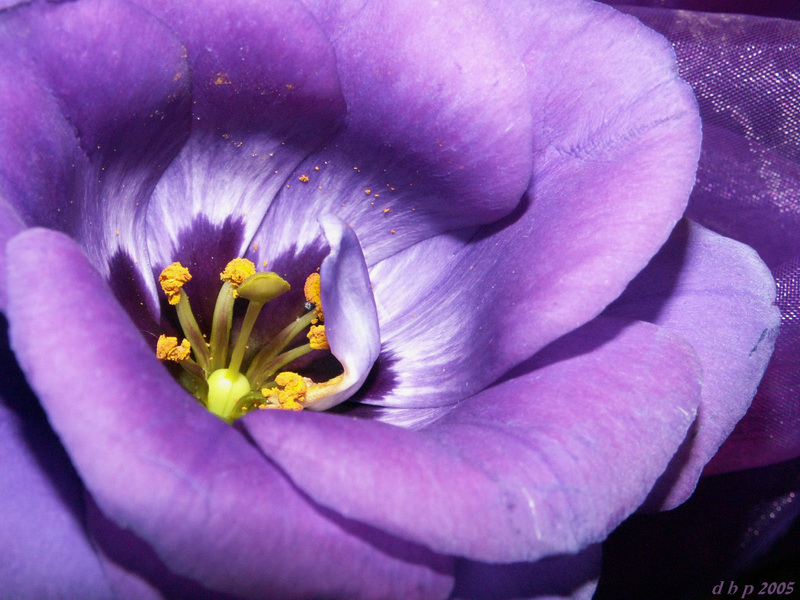 شكراً 
لاهتمامكم